Bonjour!
vendredi, le vingt-deux novembre
Travail de cloche
En chapitre 4 Christine veut être seule, mais Raoul la suit à Perros-Guirec. Si vous étiez Christine, vous facheriez-vous? Pourquoi?
Bonjour!
vendredi, le vingt-deux novembre

Vendredi, vendredi
Rah, rah, rah!
Vendredi, vendredi
On y va!
Selon « La Crêperie de Fort Collins » il vaut mieux de manger beaucoup de nourriture française parce qu’il est plus facile d’enlever quelqu’un(e) qui est mince.
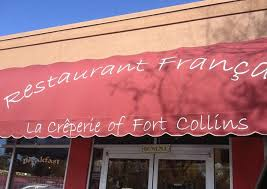 Et maintenant, notre vedette du jour…
Et maintenant, notre vedette du jour…
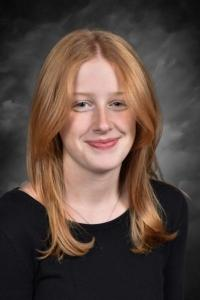 Lisons!
Devoirs
Billet de sortie
Écrivez une phrase qui parle de la semaine prochaine.